Nitriansky kraj
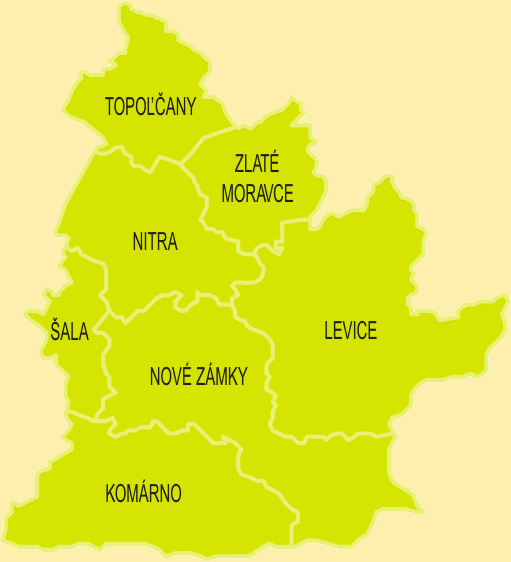 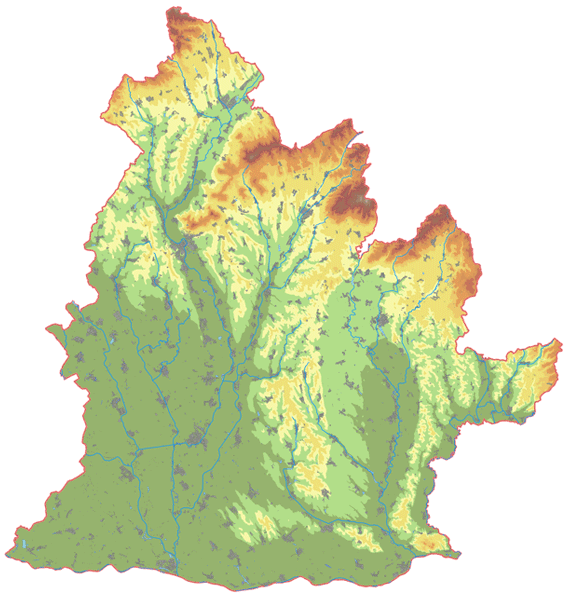 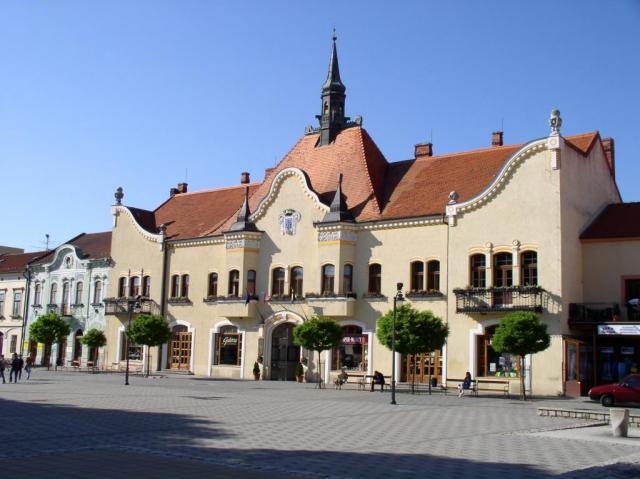 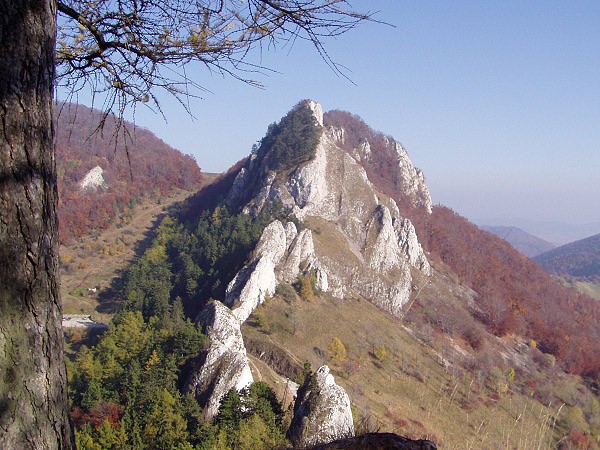 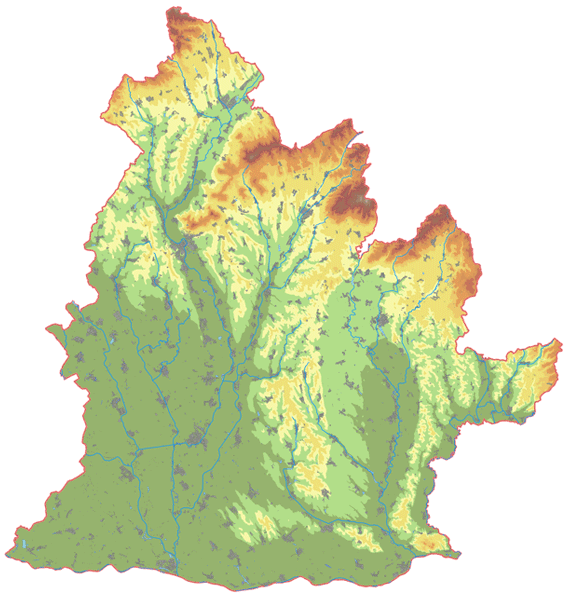 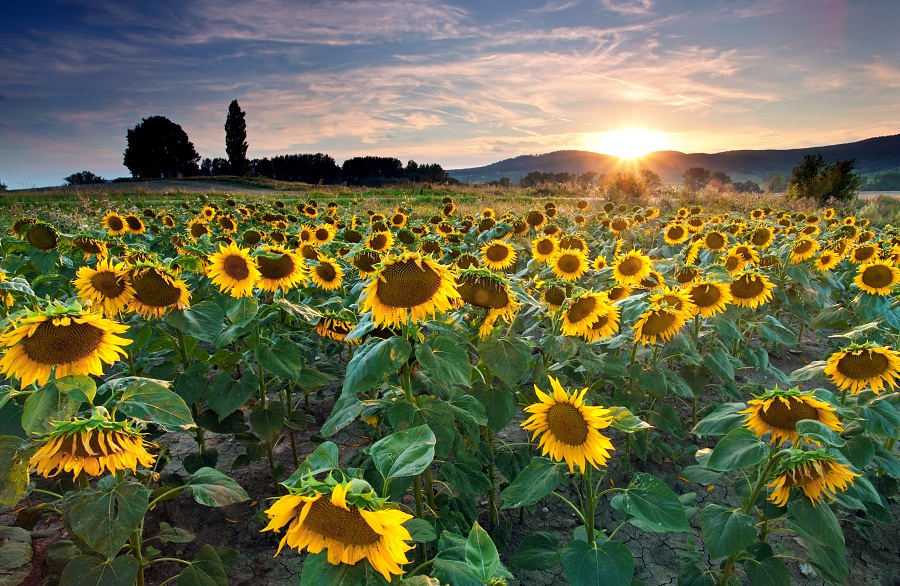 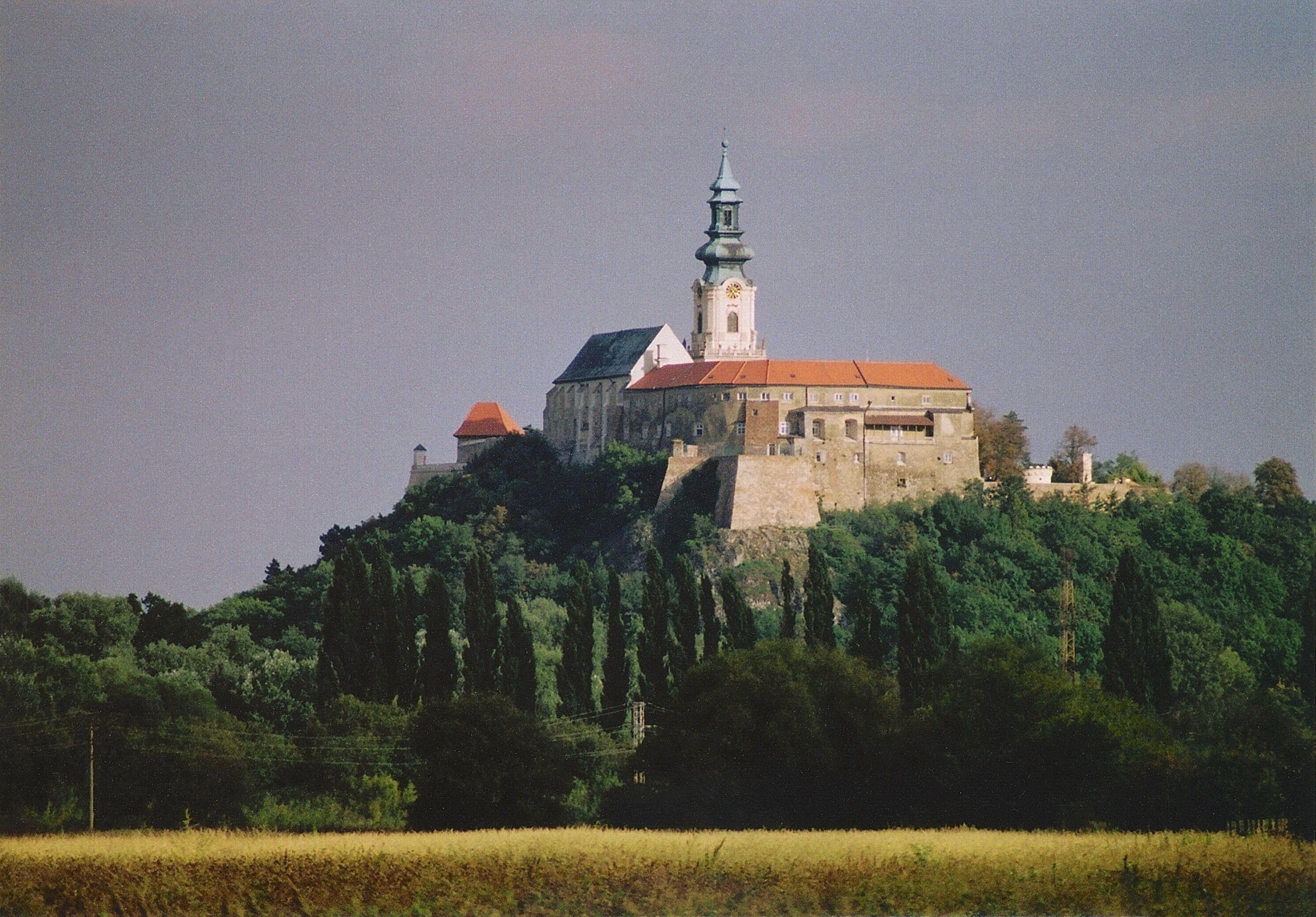 Prírodné podmienky
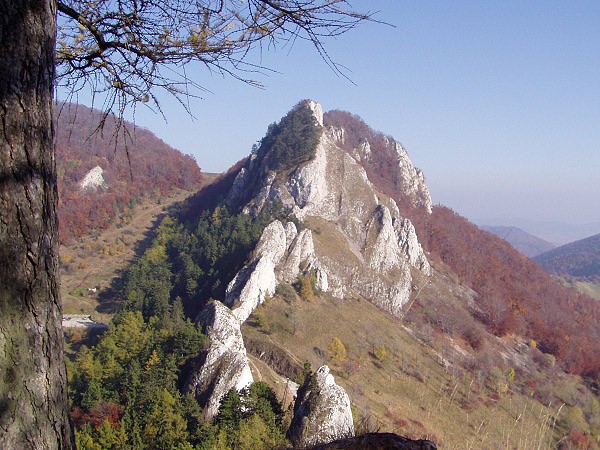 vypĺňa juhozápadnú časť Slovenska
nížiny: Podunajská nížina
pohoria: Považský Inovec, Tribeč, Pohronský Inovec, Burda, Štiavnické vrchy
podnebie: veľmi teplé a suché (okrem podhorských oblastí)
rieky: Dunaj, Ipeľ, Nitra, Žitava, Hron
výdatné podzemné vody = termálne kúpaliská
minerálne pramene: Santovka, Slatina
v nížinách lužné porasty – pôvodné dubové a lužné lesy vyrúbané a premenené na ornú pôdu
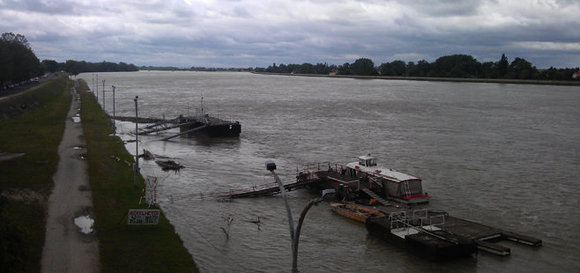 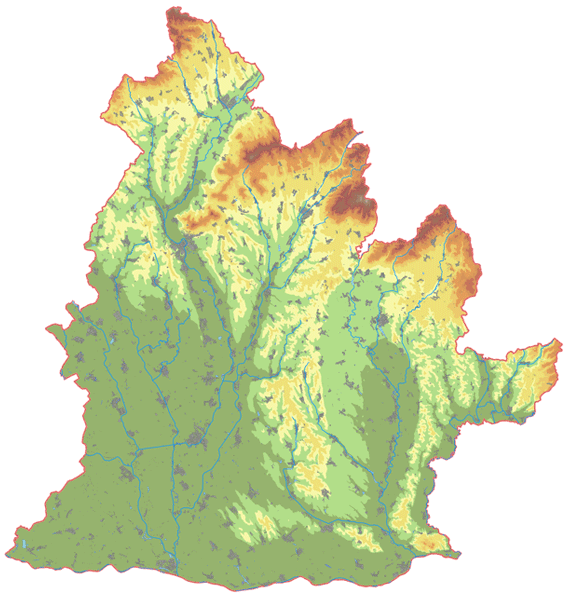 Obyvateľstvo a sídla
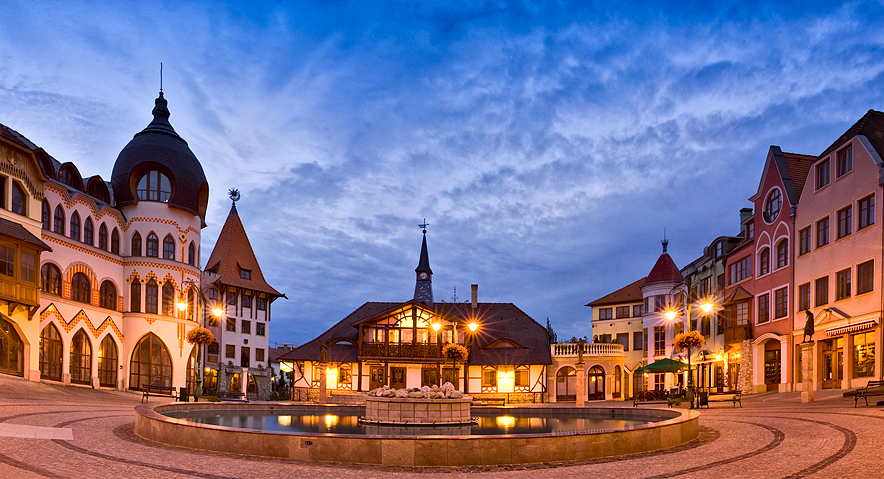 rozloha: 6343 km2
počet obyvateľov: 686 662 (údaj z r. 2013)
Hustota obyvateľstva: 102,2 obyv./km2
7 okresov: NR, KN, TO, ZM, SA, LV, NZ
Národnosti: slovenská, maďarská, rómska
krajské mesto: Nitra
ďalšie mestá: Komárno, Levice, Nové Zámky atď.
náboženstvo: rímskokatolícke, reformovaná kresťanská cirkev
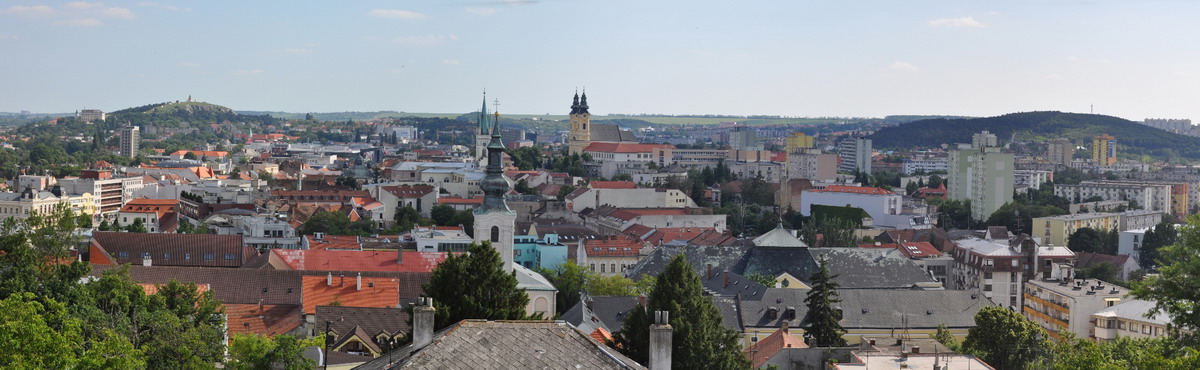 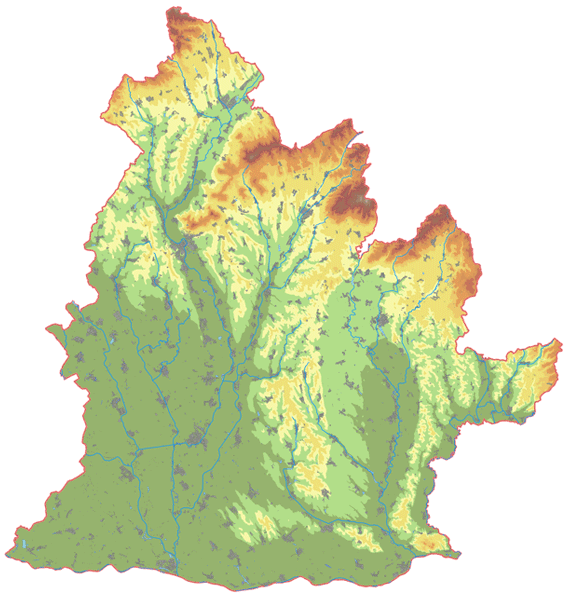 Hospodárstvo
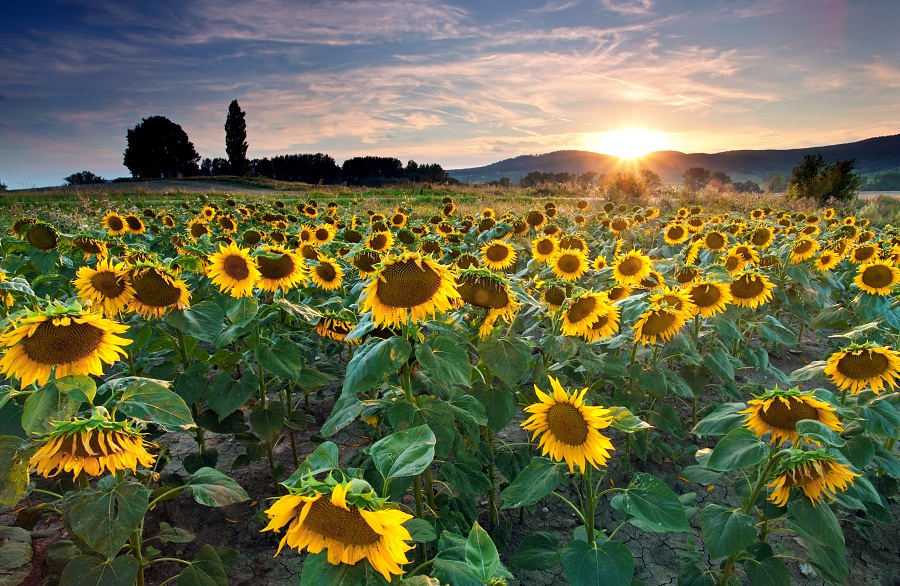 poľnohospodárstvo zamerané na rastlinnú výrobu
pestuje sa: pšenica, kukurica, ryža,
chemický priemysel: Šaľa - Duslo (hnojivá, lepidlá atď.), Nitra – Plastika (plastové výrobky),
obuvnícky priemysel: Komárno – Rieker,
strojársky priemysel: 
     výroba lodí: Komárno + priemyselné parky v 	Leviciach a Nitre
výroba papiera a celulózy: Štúrovo (Juhoslovenské celulózky a papierne)
atómová elektráreň Mochovce
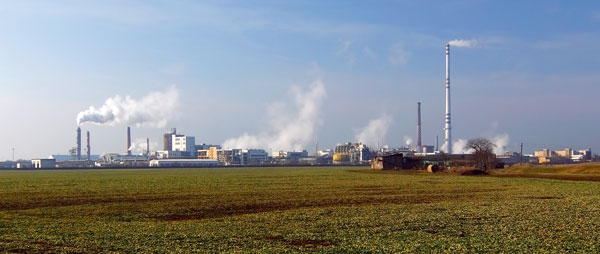 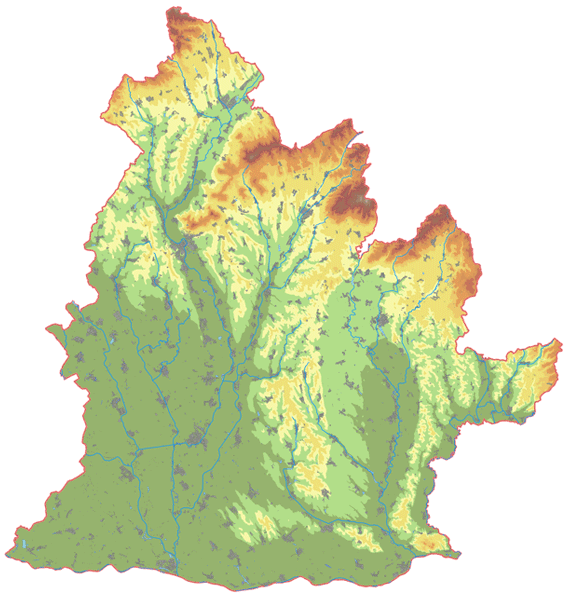 Jadrová elektráreň Mochovce
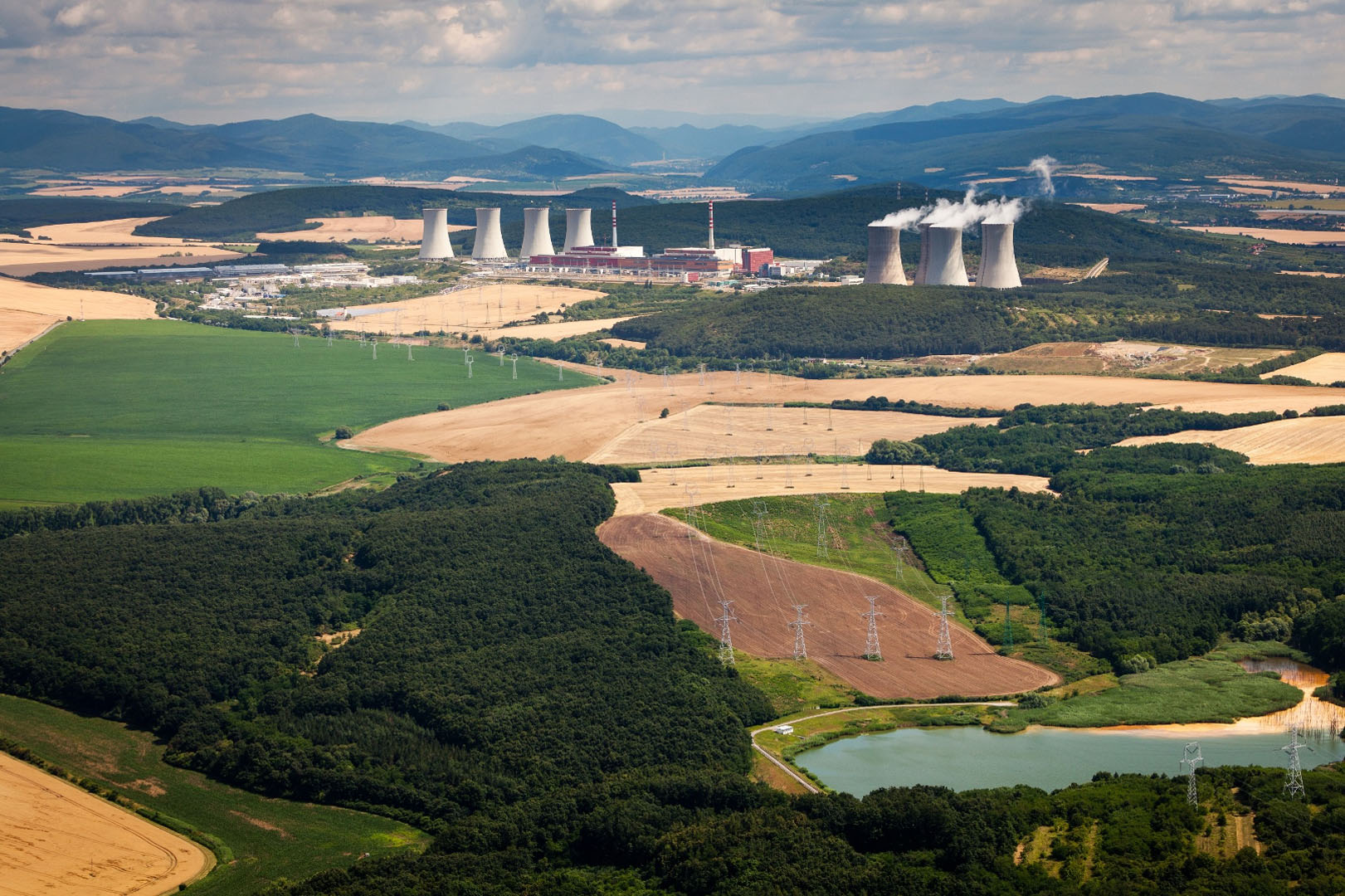 Štúrovo - Ostrihom
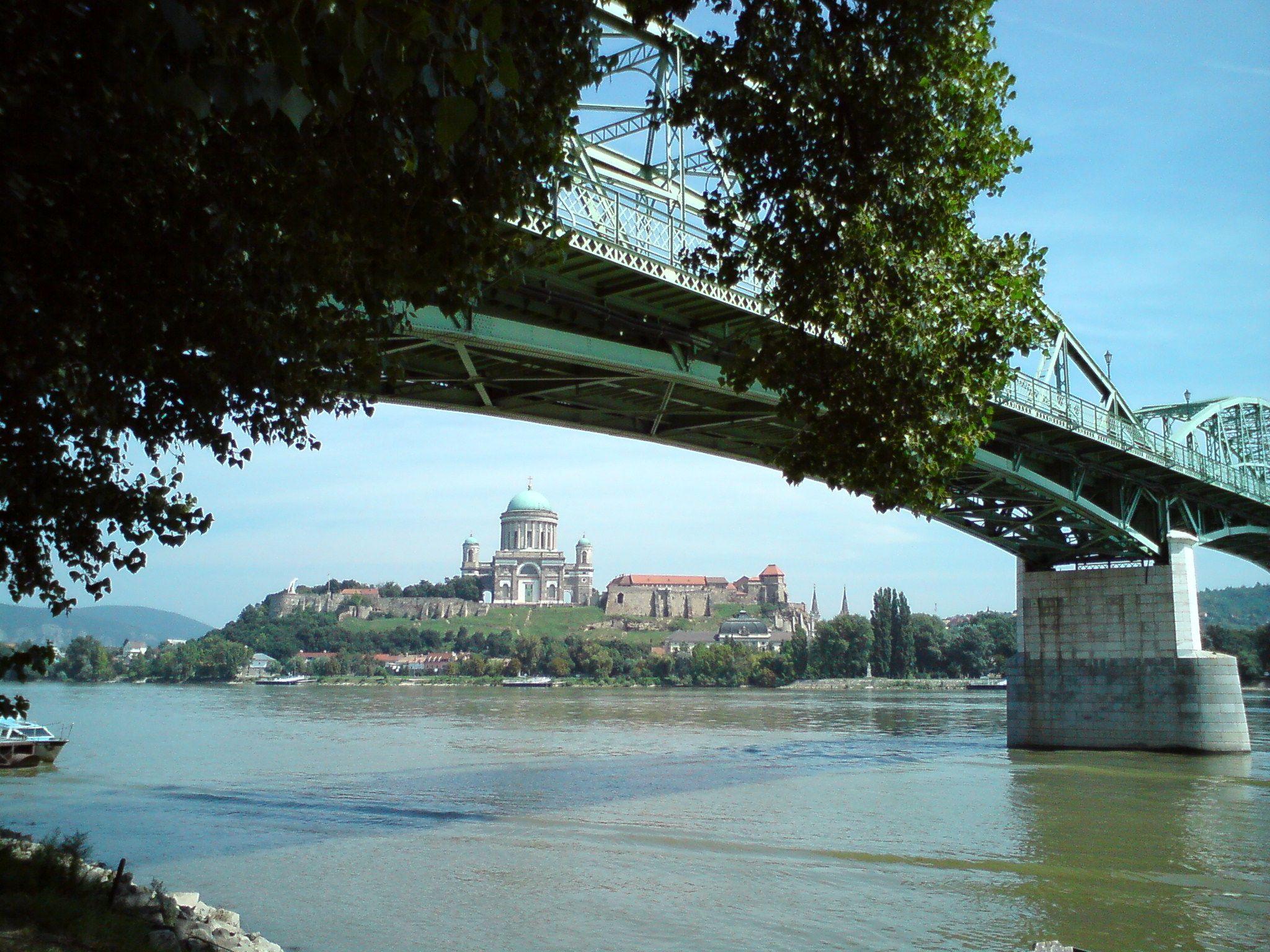 Nitriansky hrad
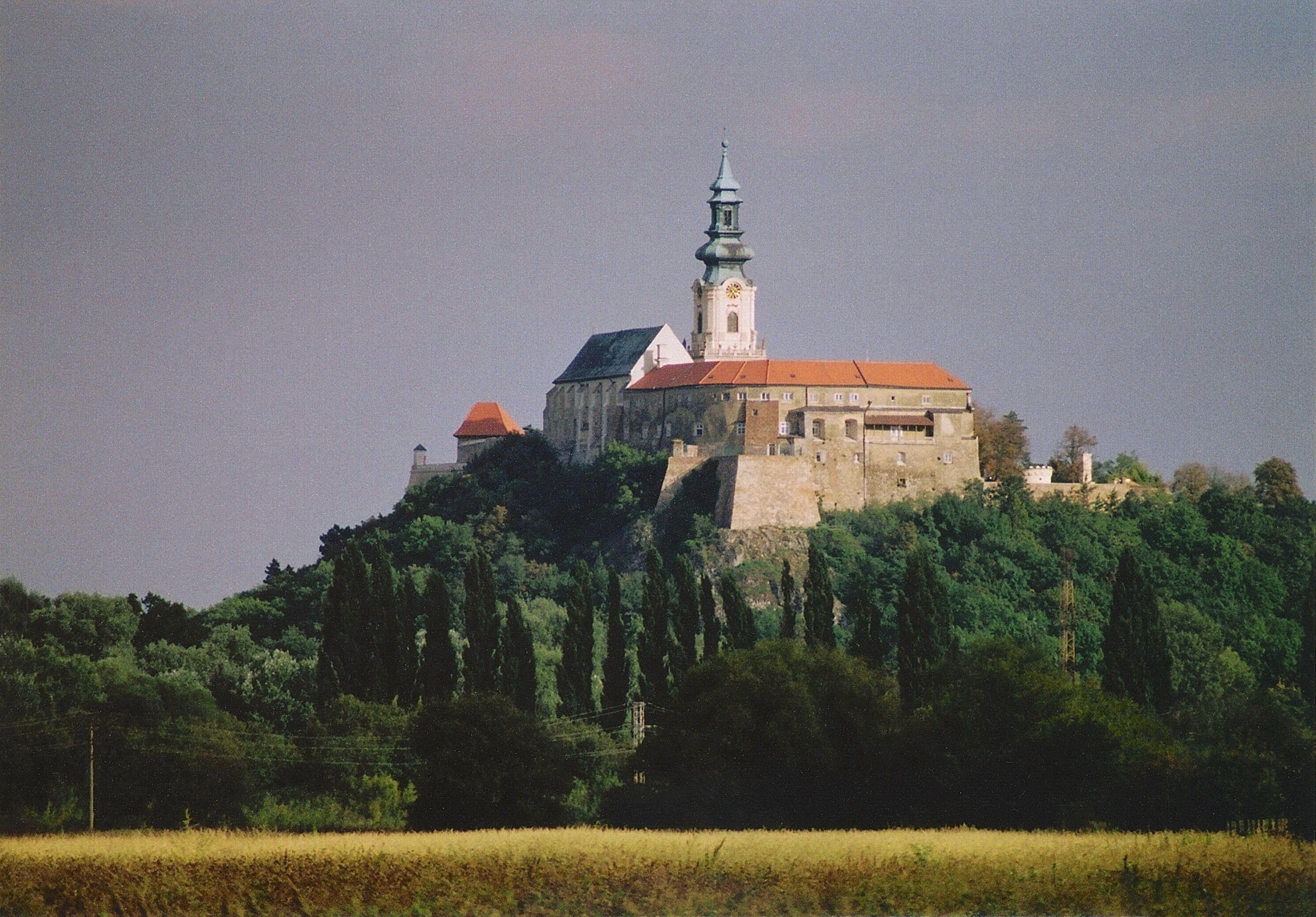 Brhlovce - Skalné obydlia
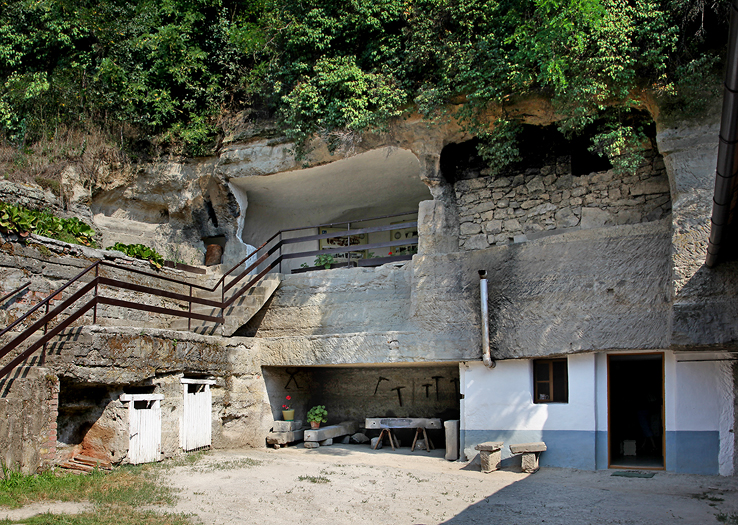 Kostolík sv. Michala archaniela v Dražovciach
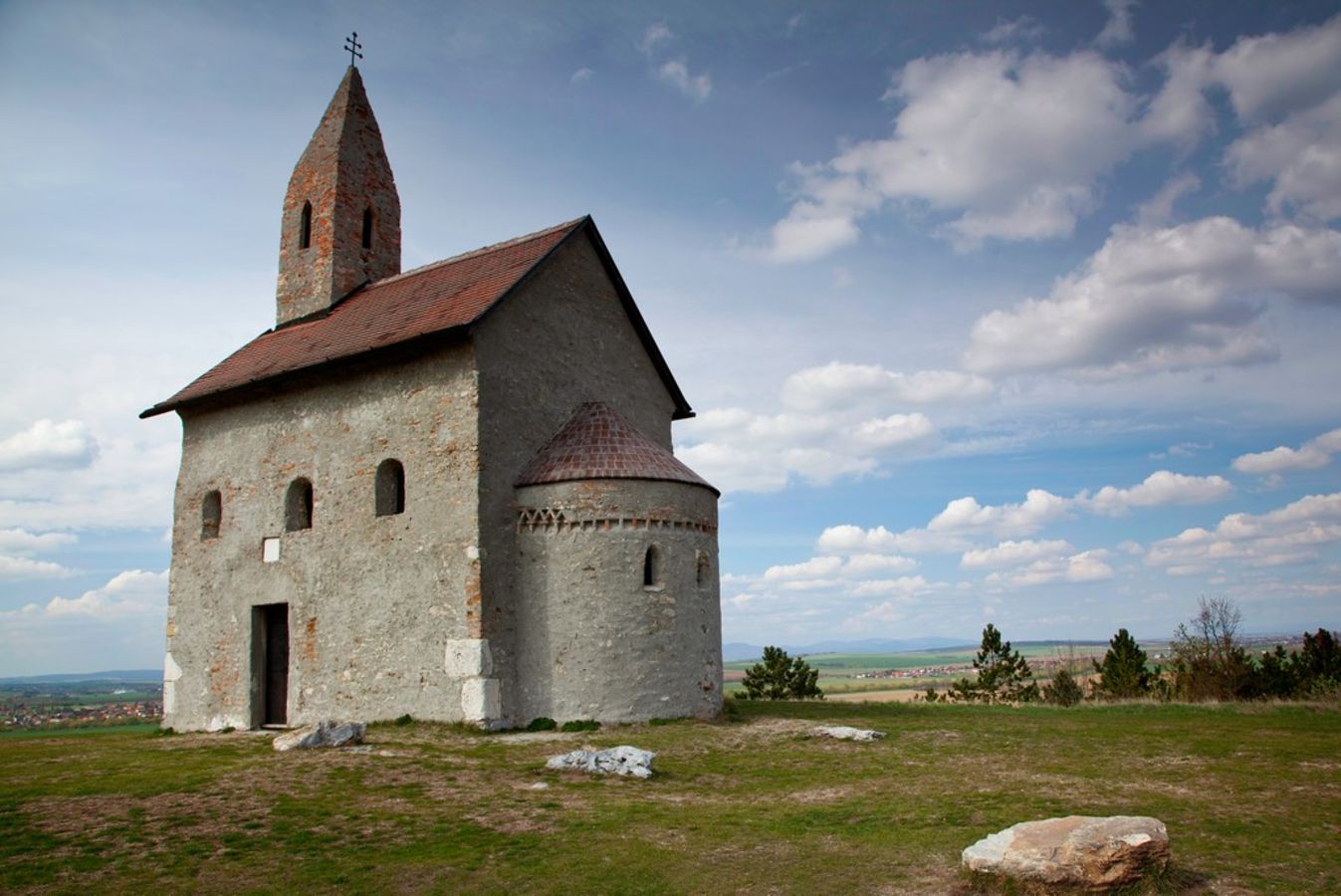